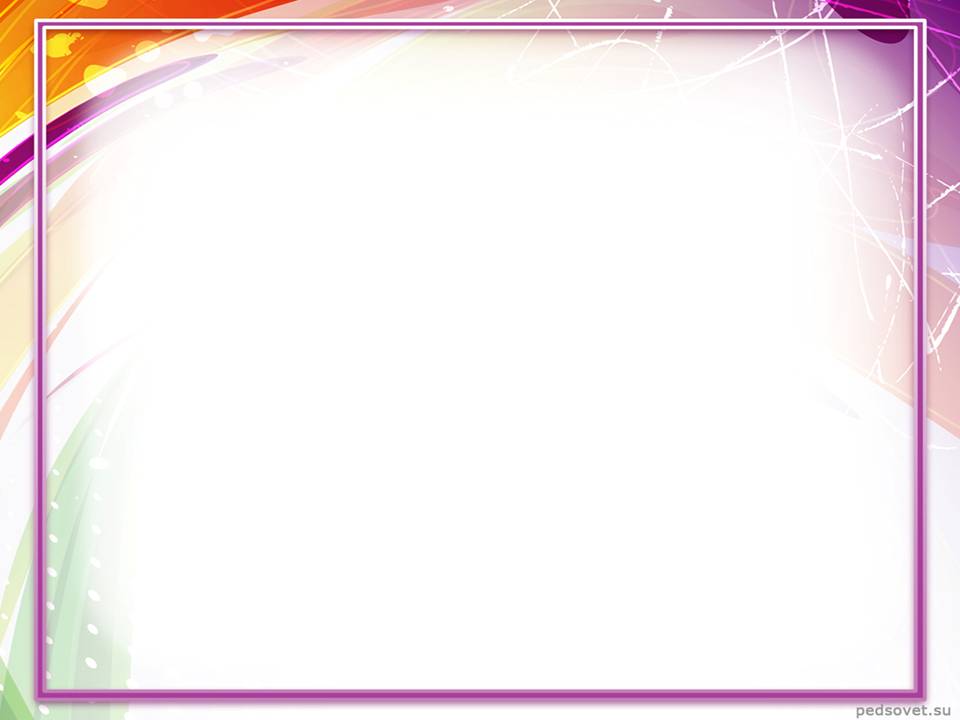 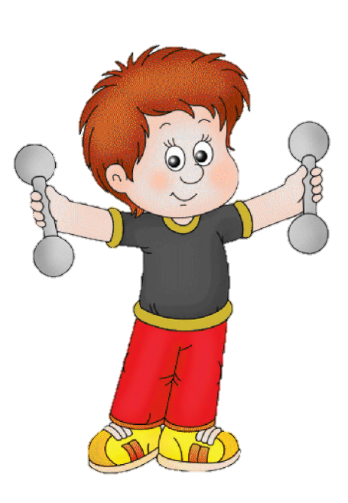 Образовательная область «Физическое развитие»  
в условиях реализации ФГОС до
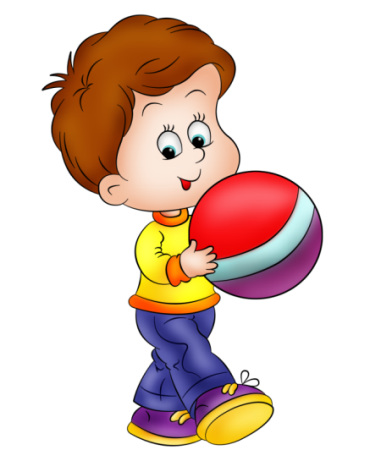 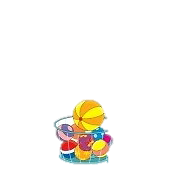 Опыт работы филиала МБДОУ – детского сада «Детство»
детского сада № 522
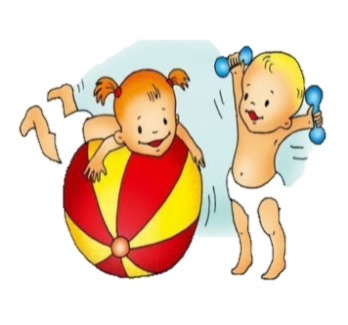 Центр физического развития
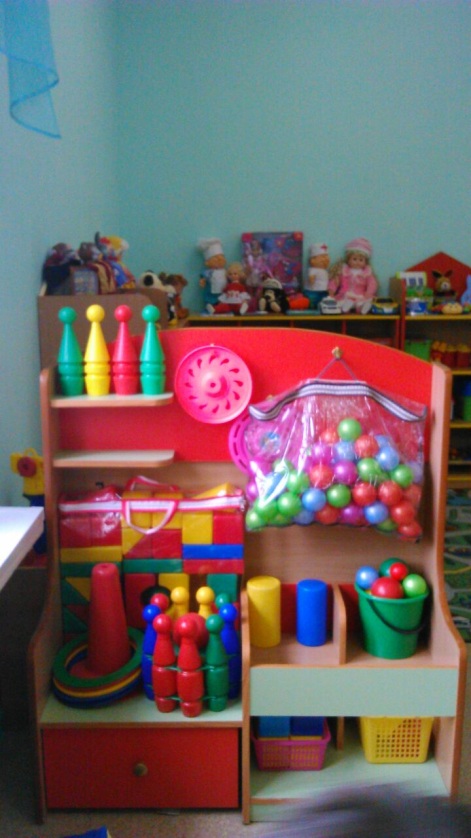 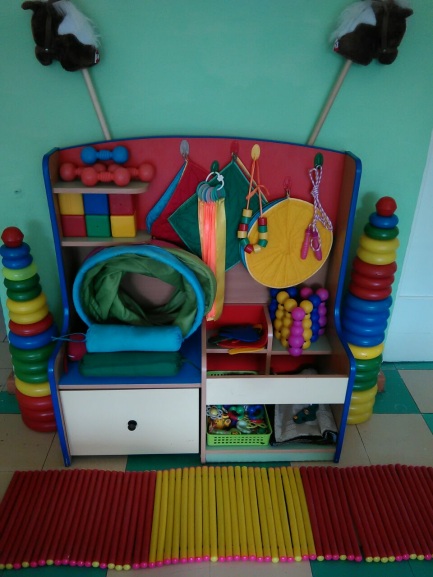 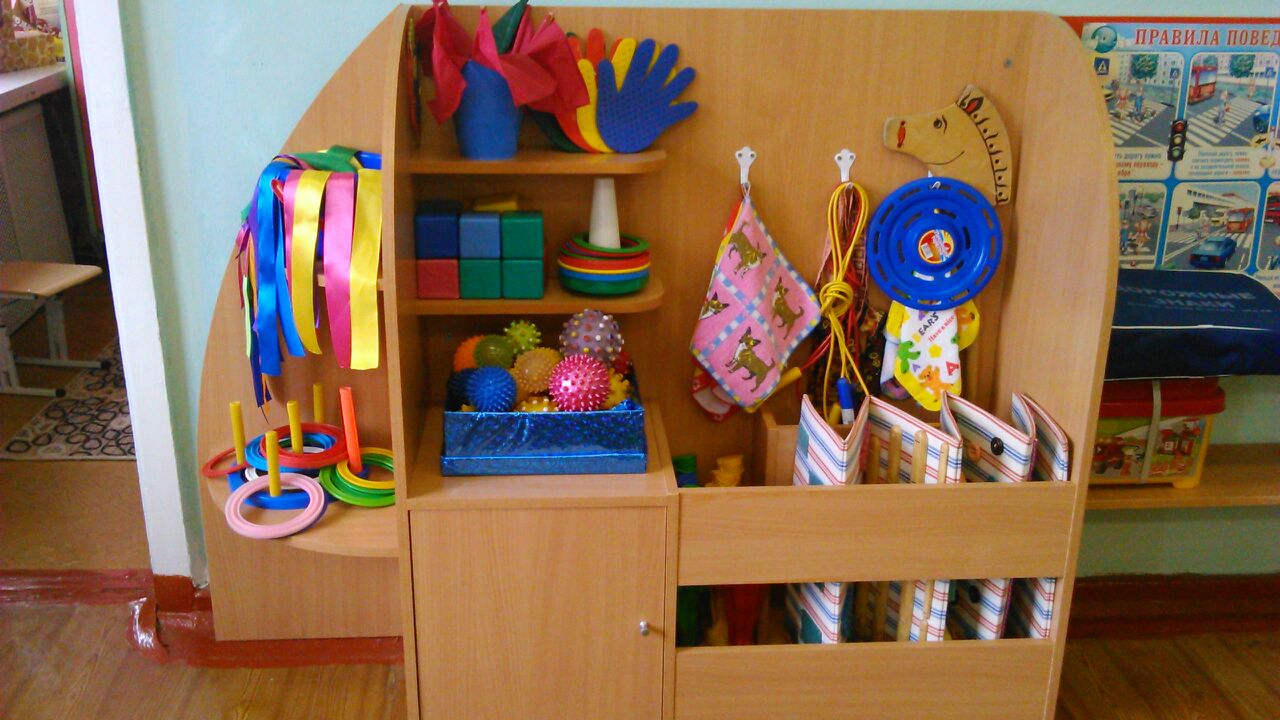 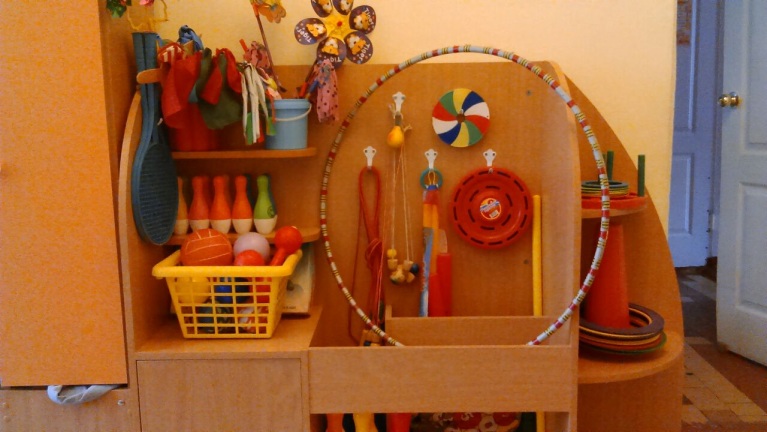 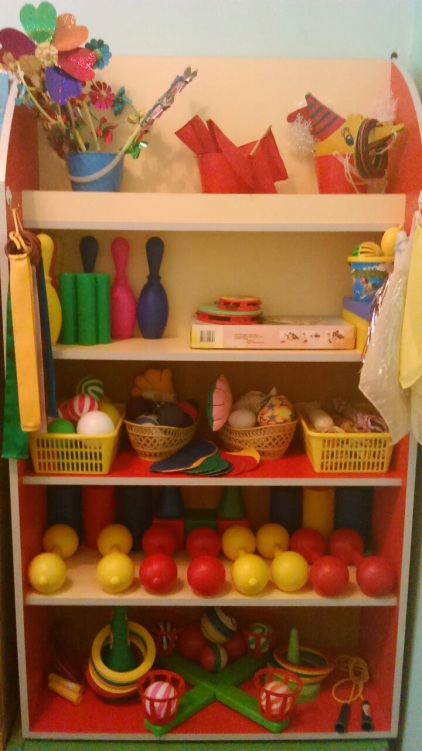 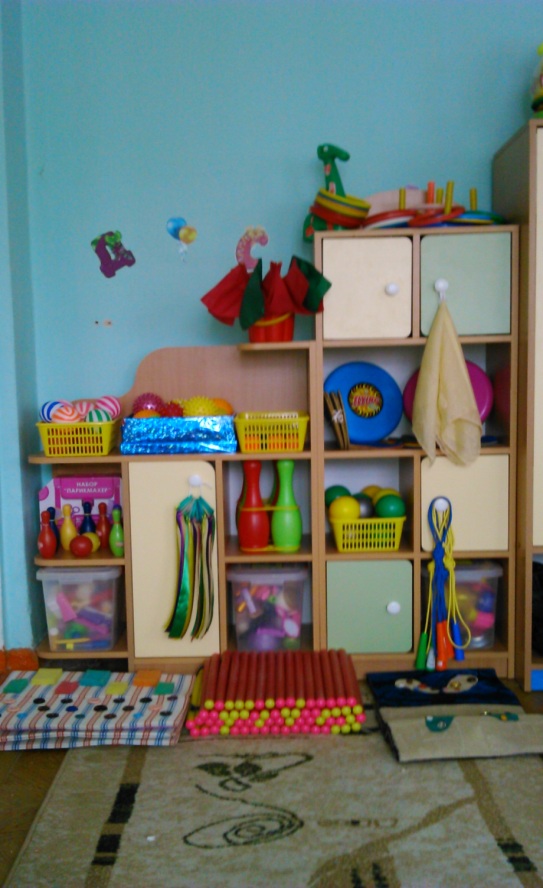 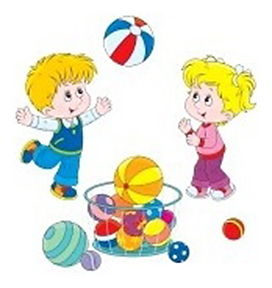 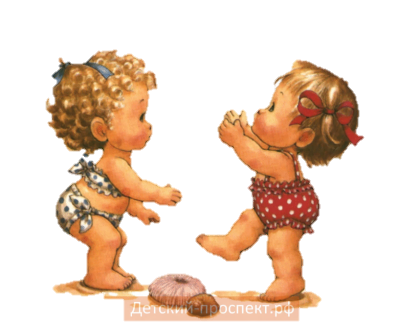 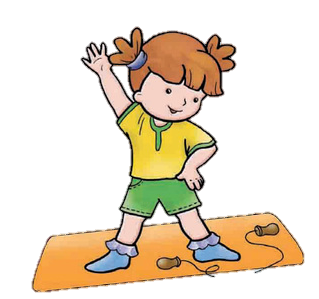 Утренняя гимнастика
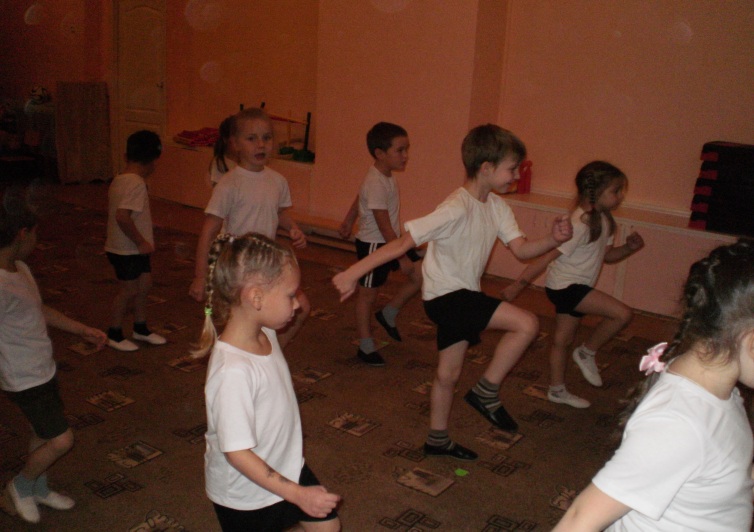 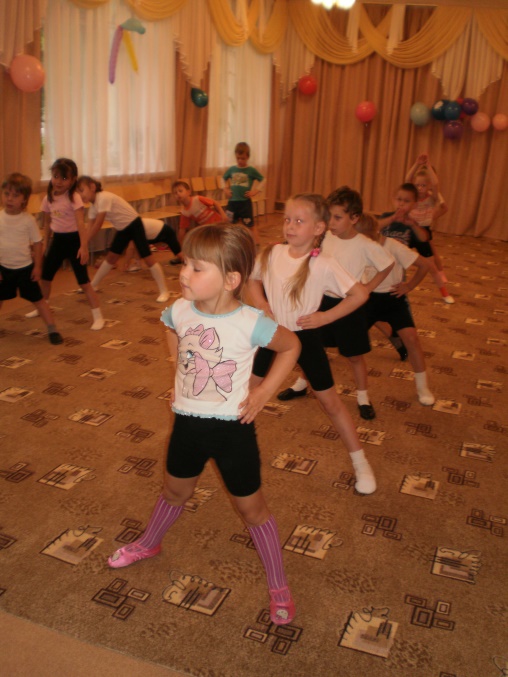 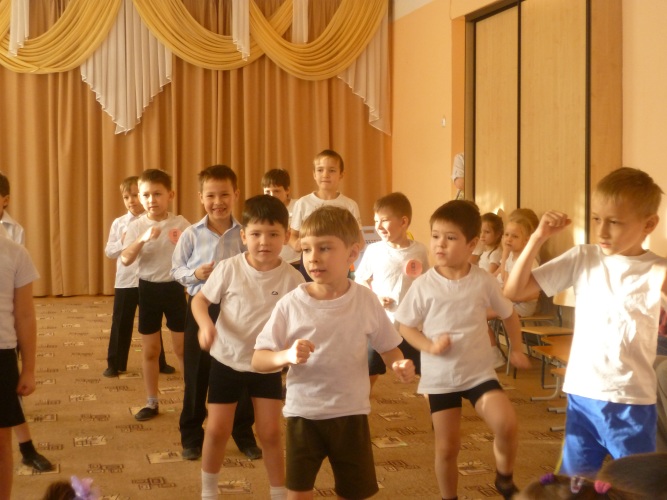 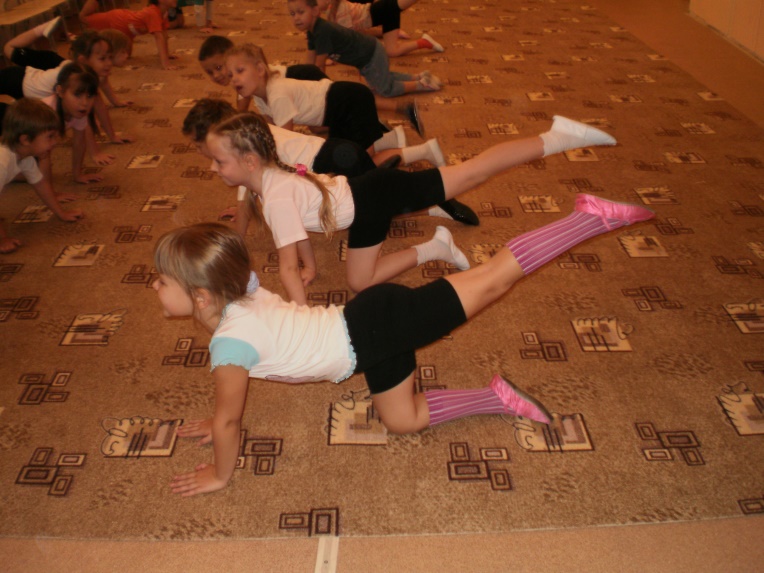 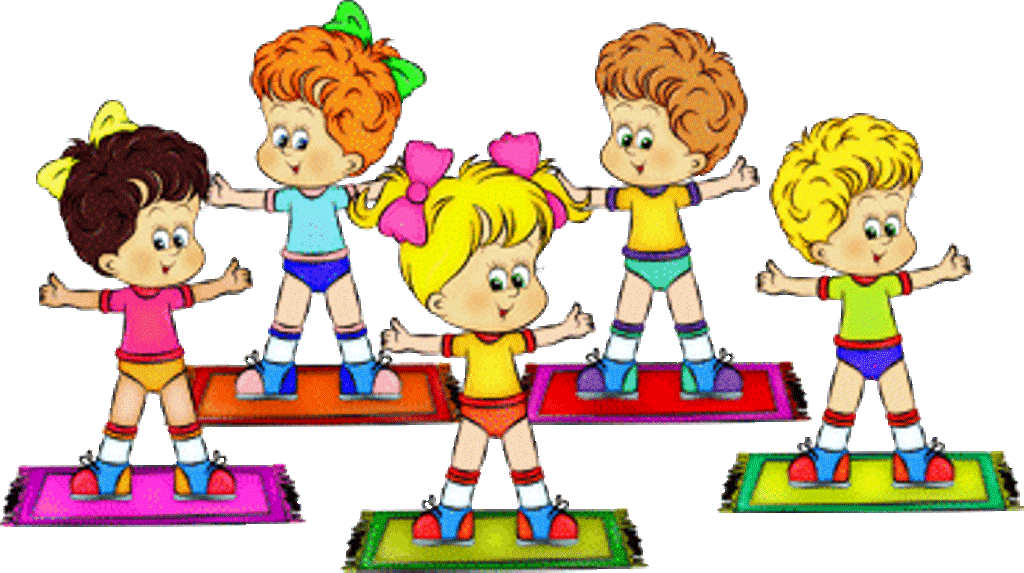 Физическое развитие
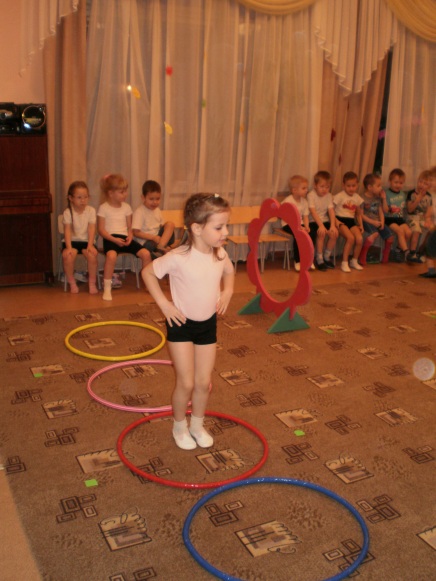 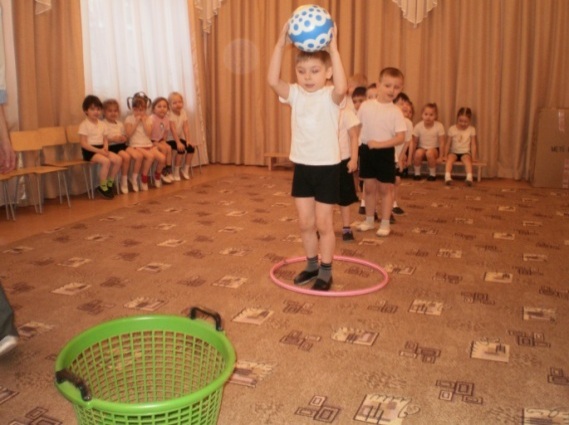 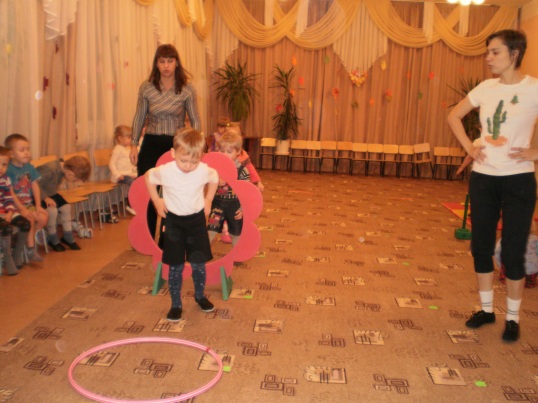 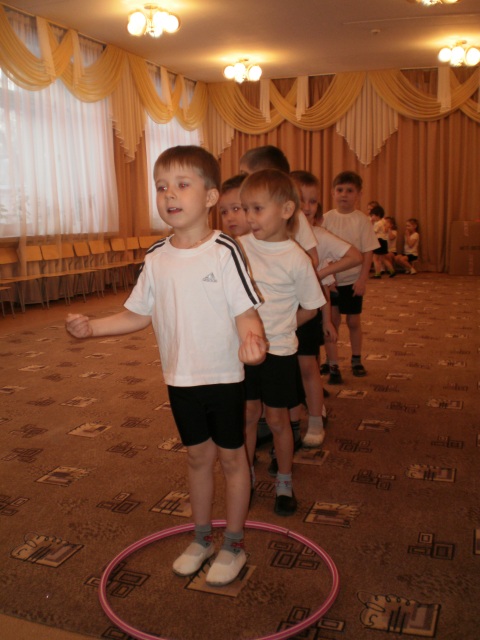 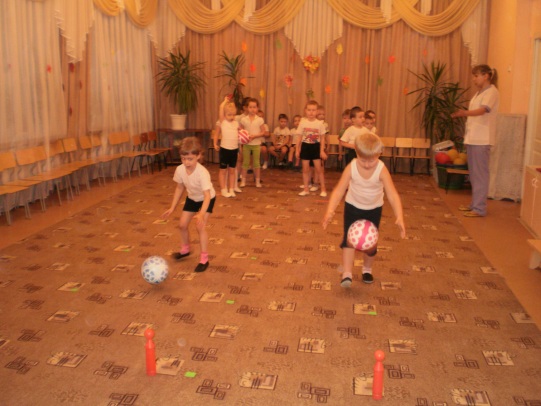 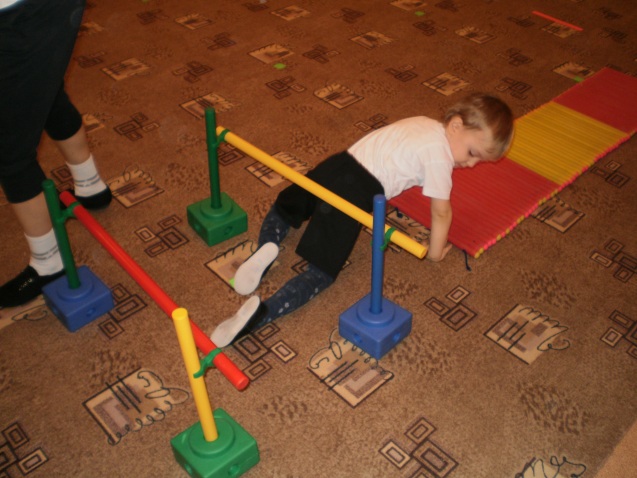 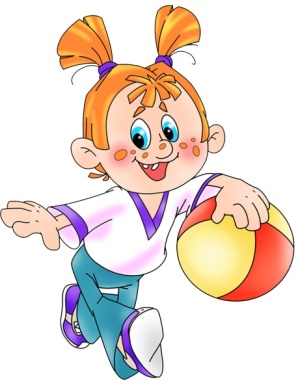 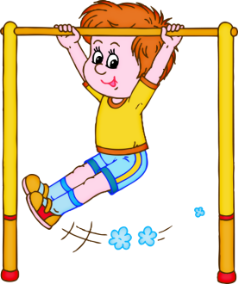 Физкультминутки и двигательные разминки
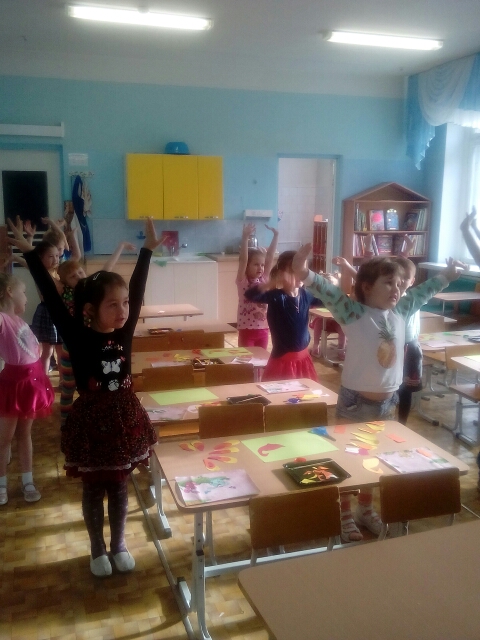 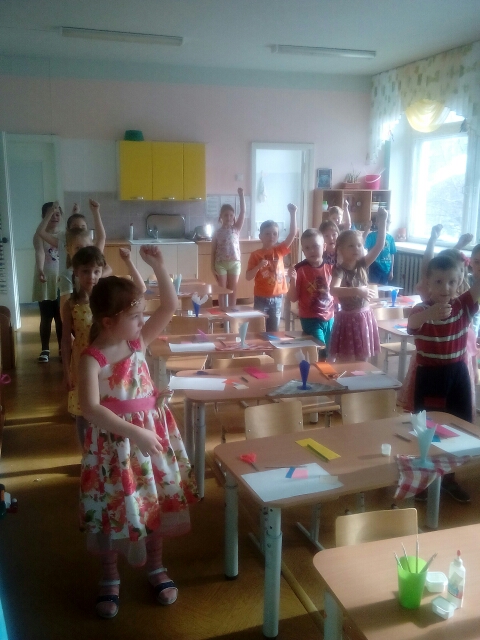 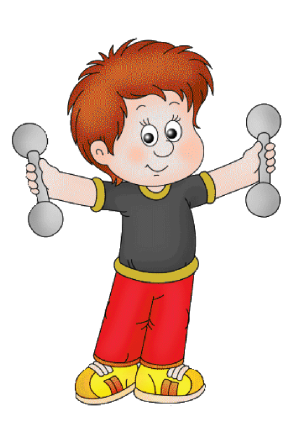 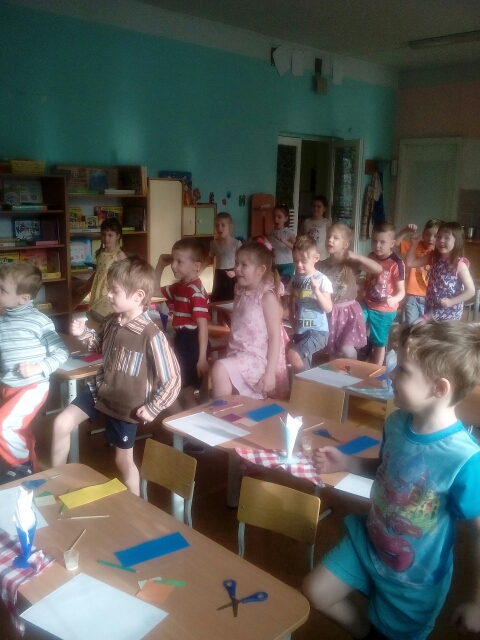 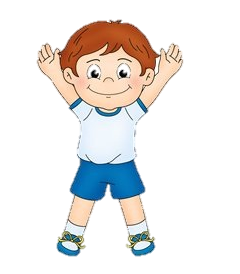 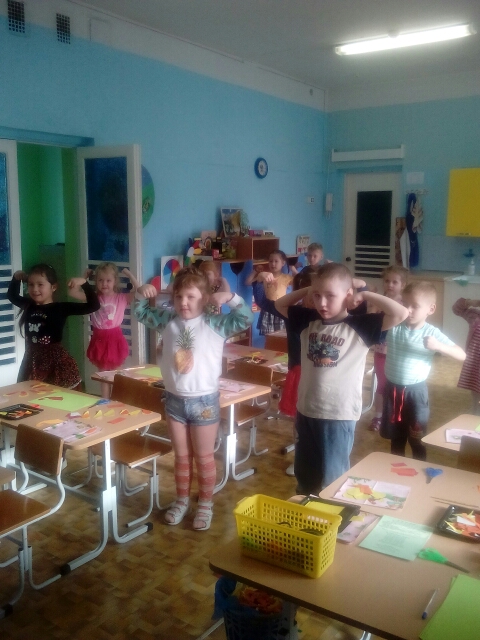 Пальчиковая гимнастика
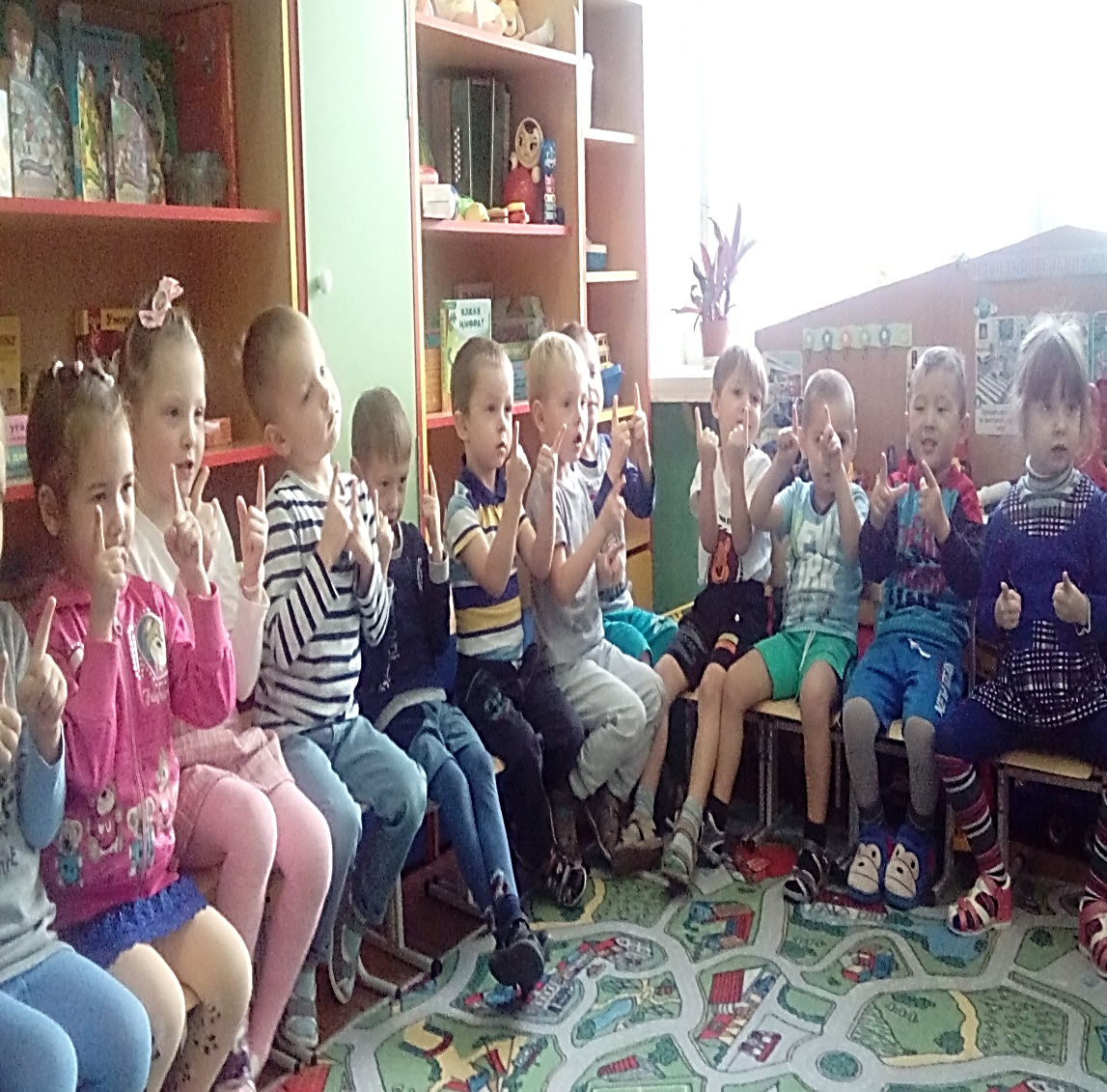 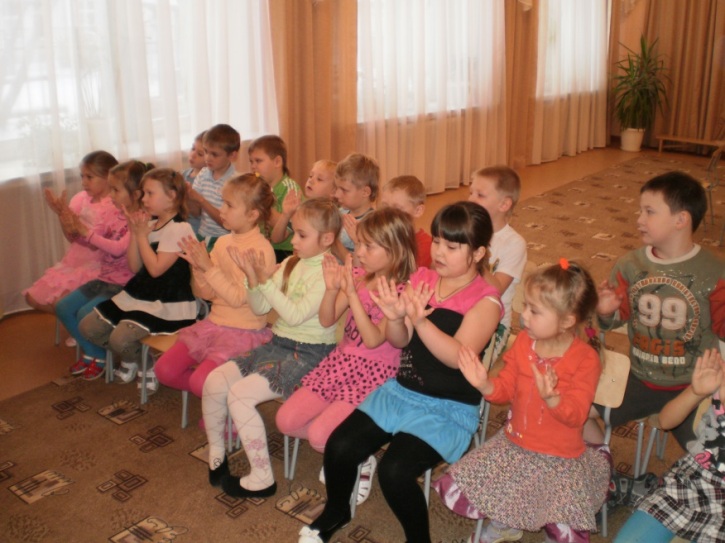 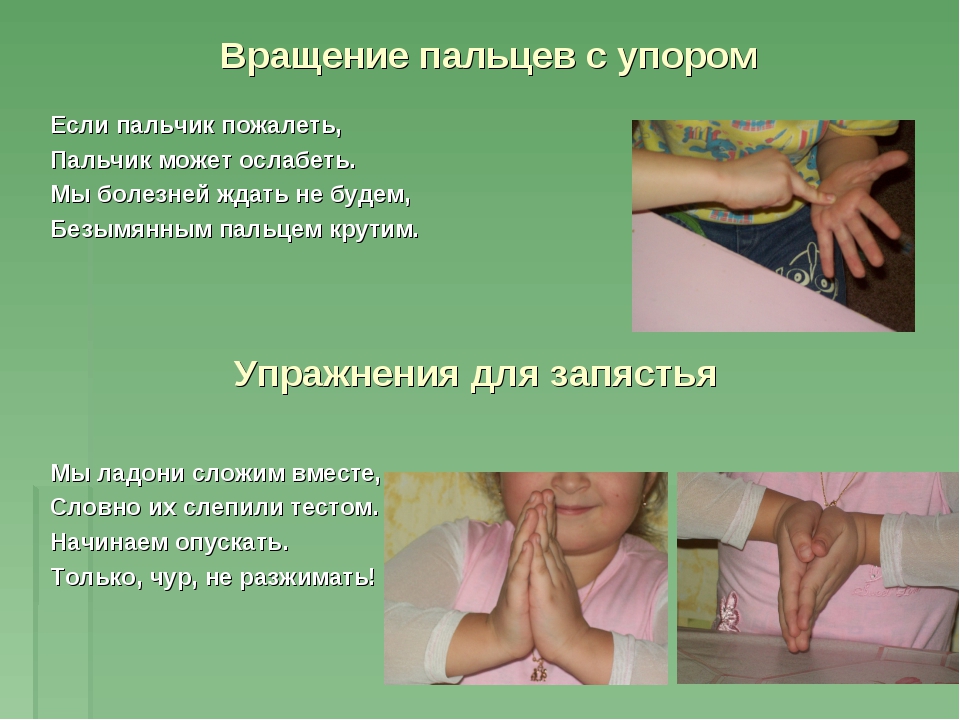 Массаж и самомассаж
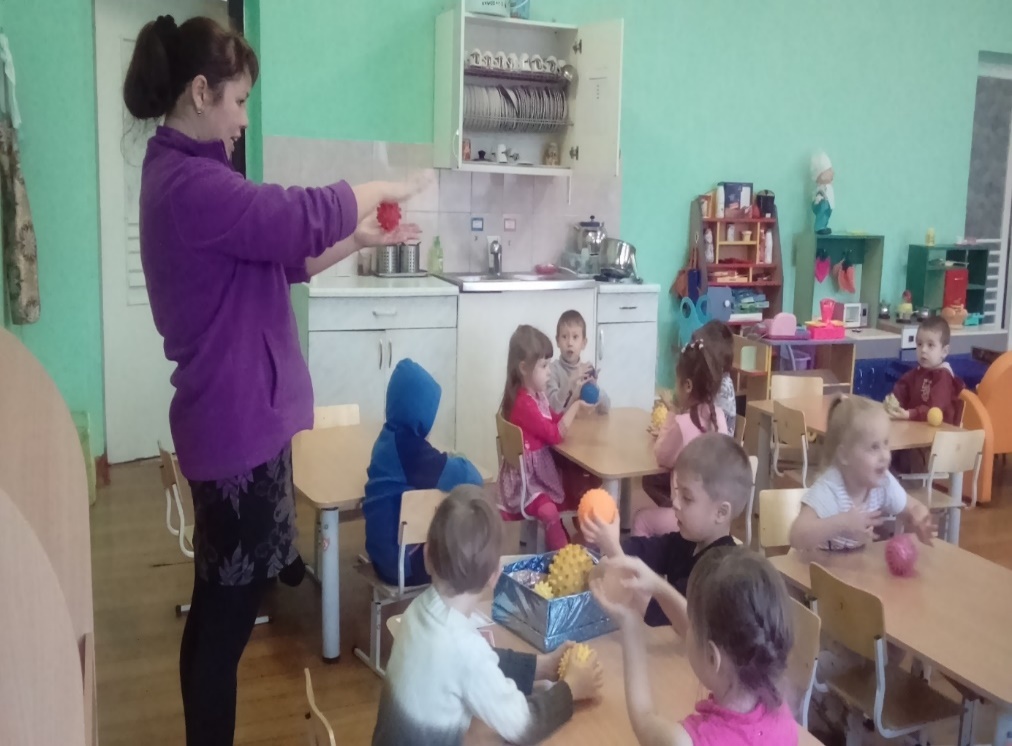 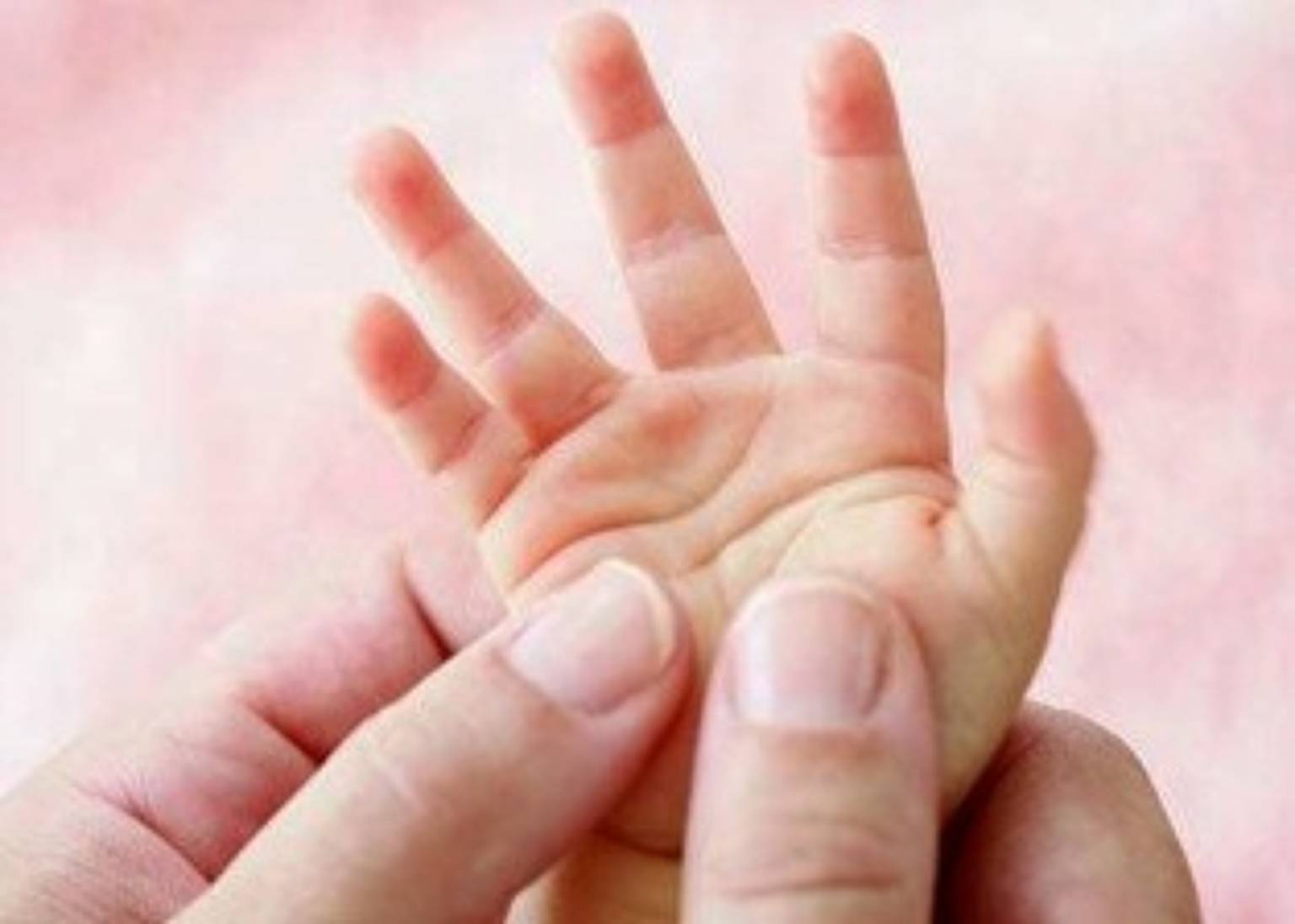 Гимнастика после дневного сна
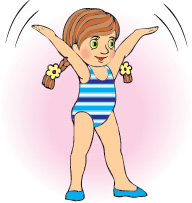 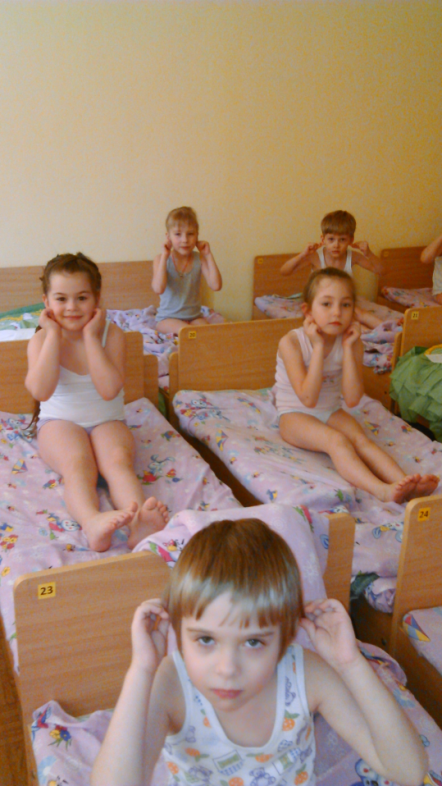 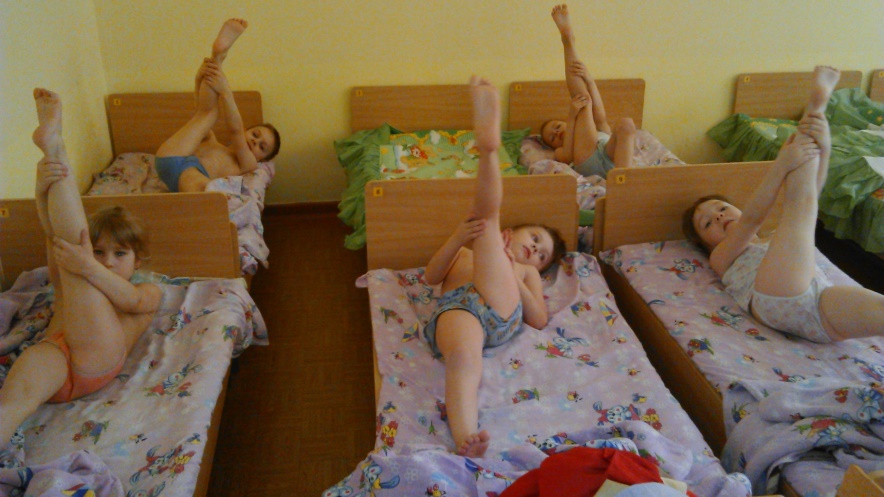 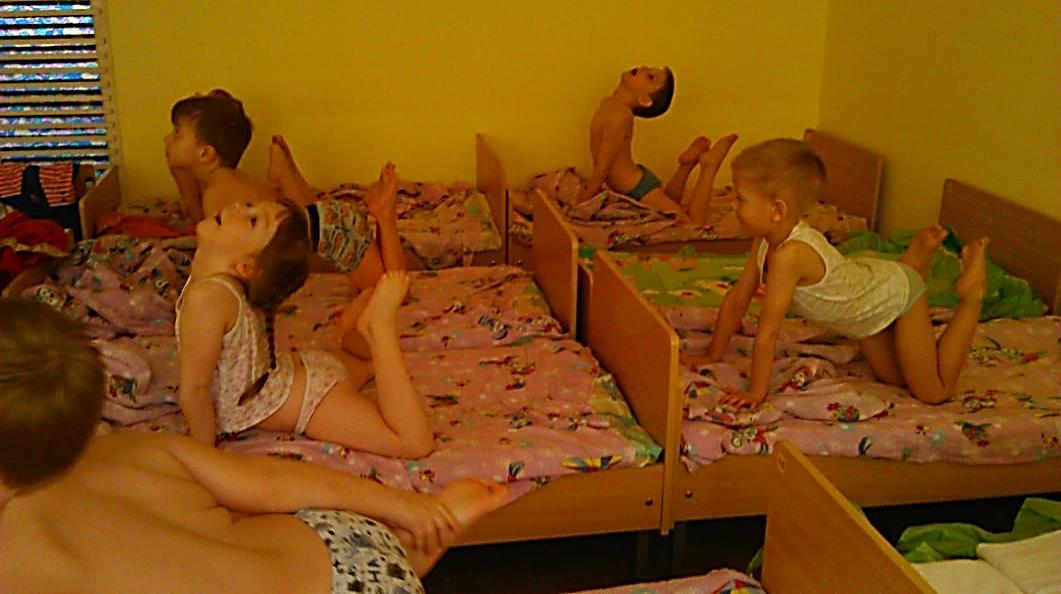 Профилактика плоскостопия и закаливание
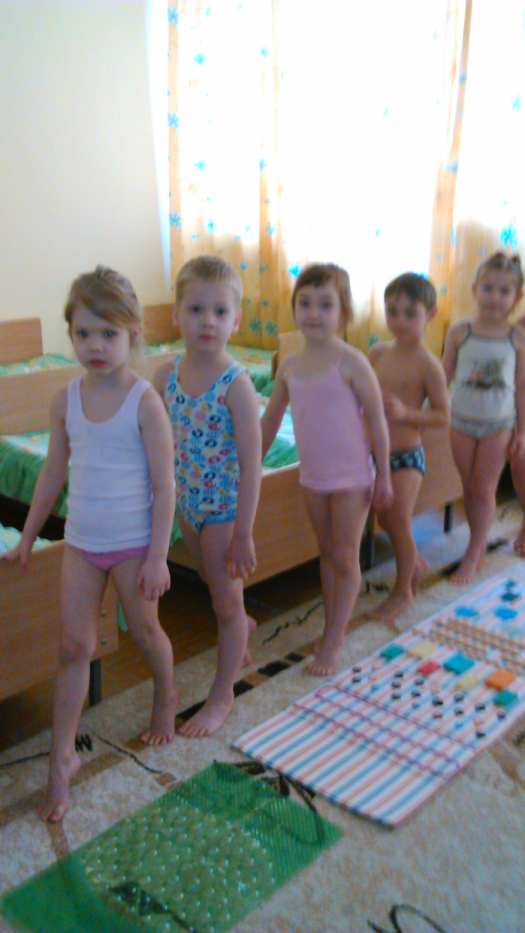 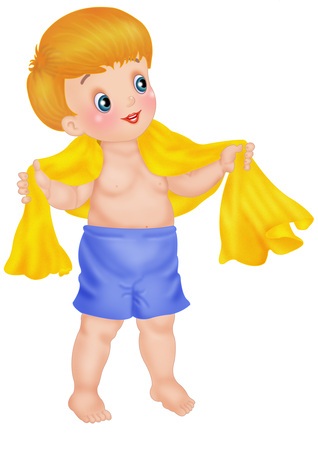 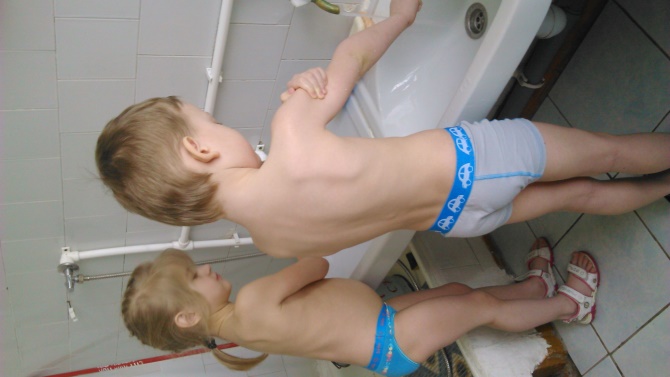 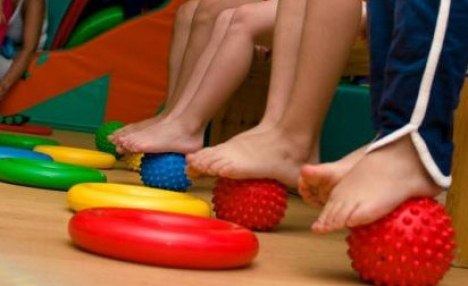 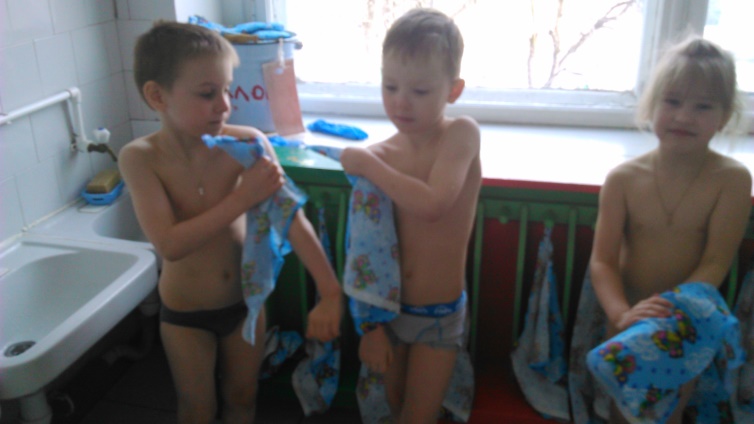 Подвижные игры и
 физические упражнения на прогулке.
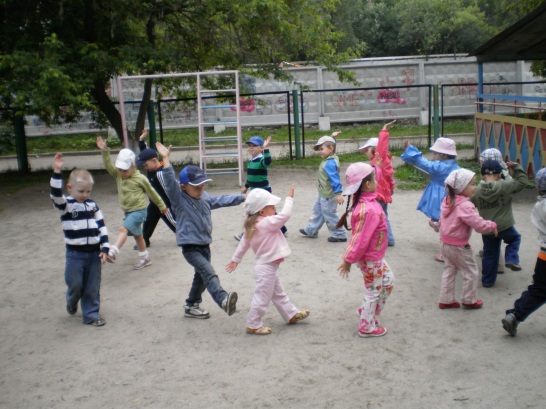 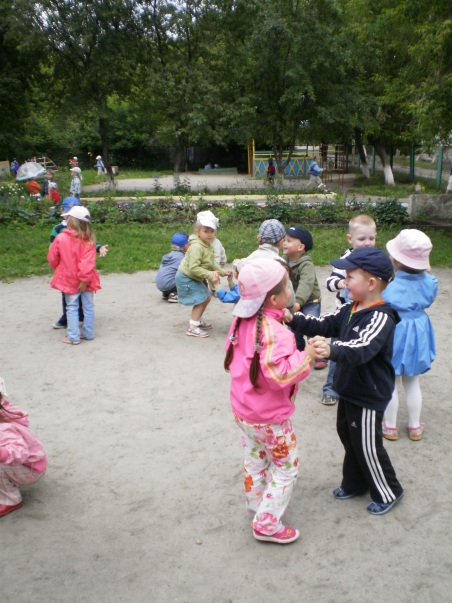 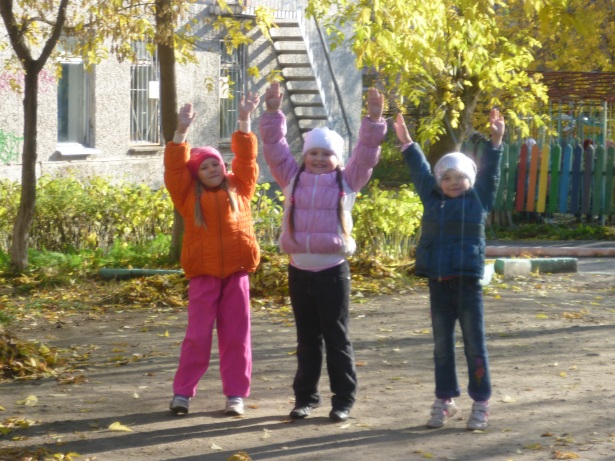 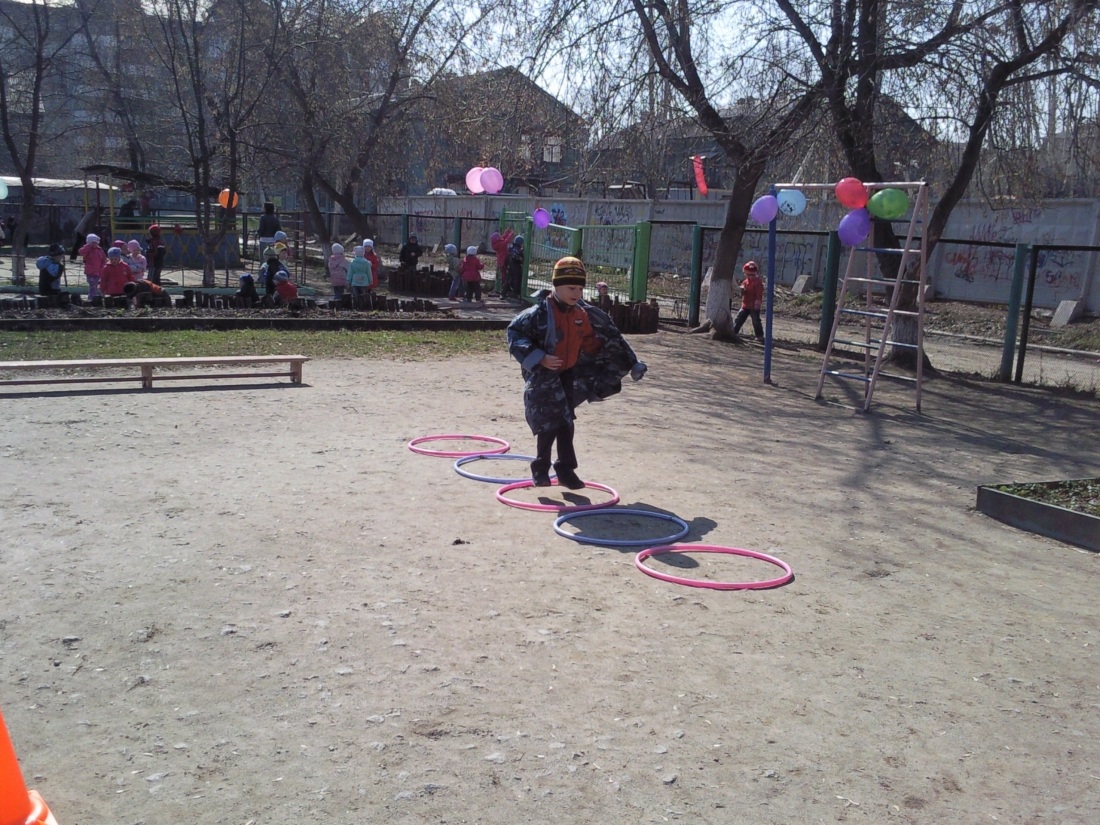 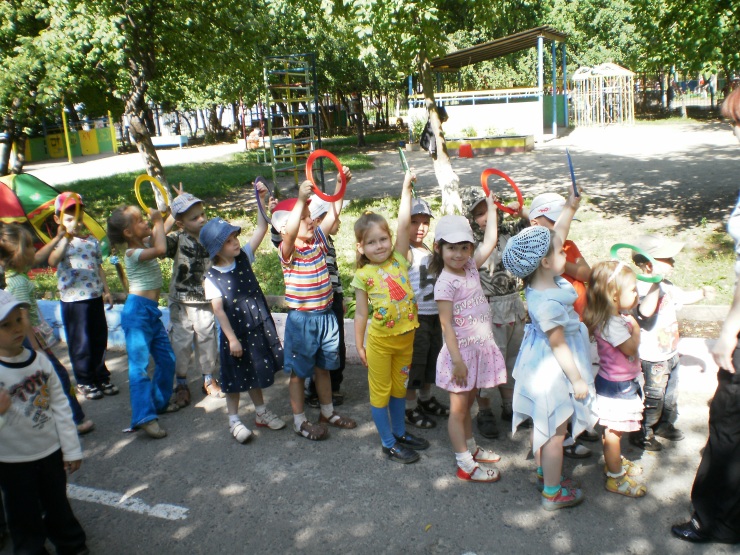 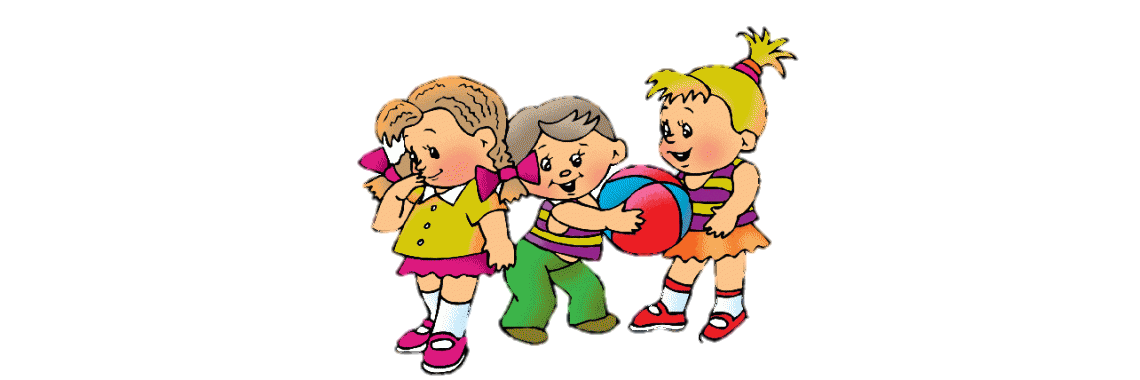 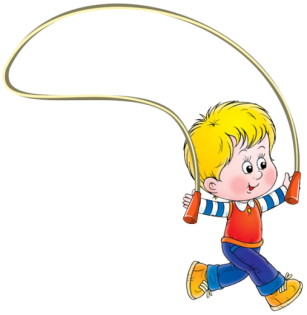 Развлечения, досуги, конкурсы
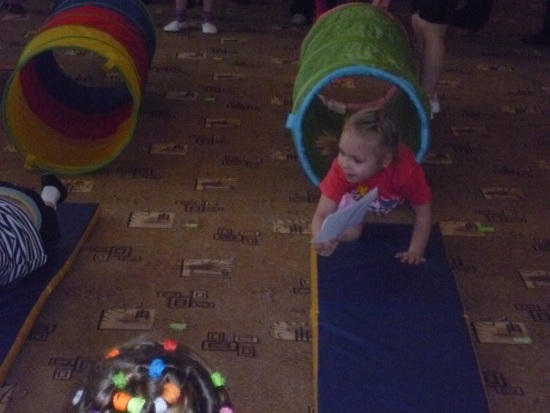 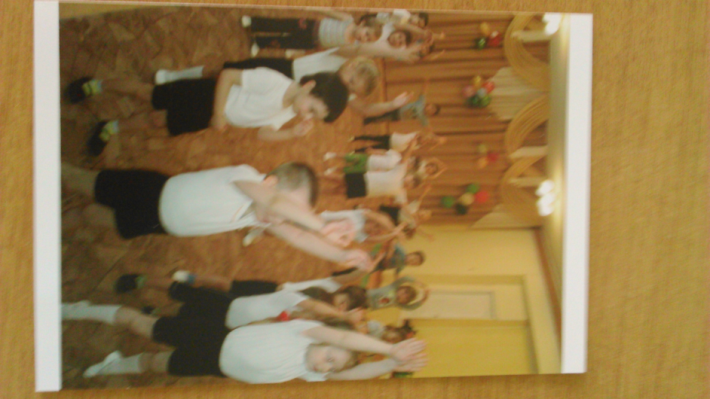 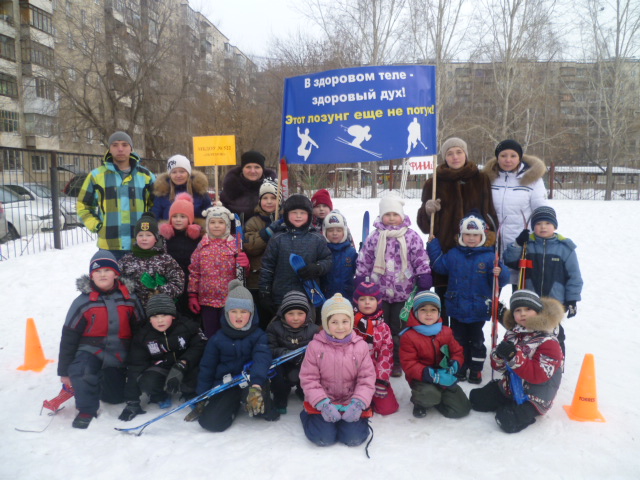 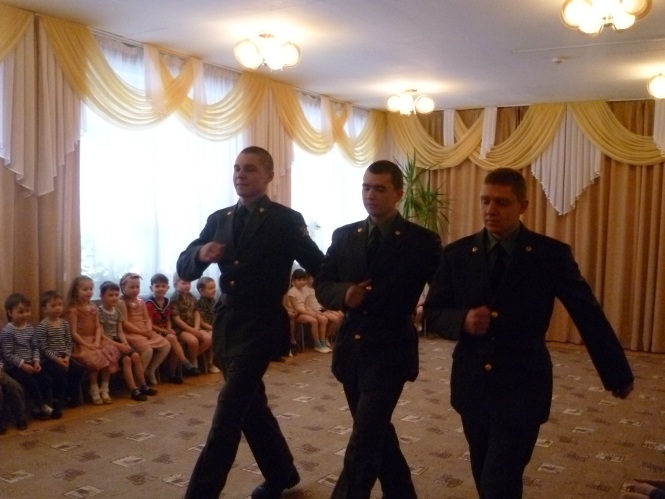 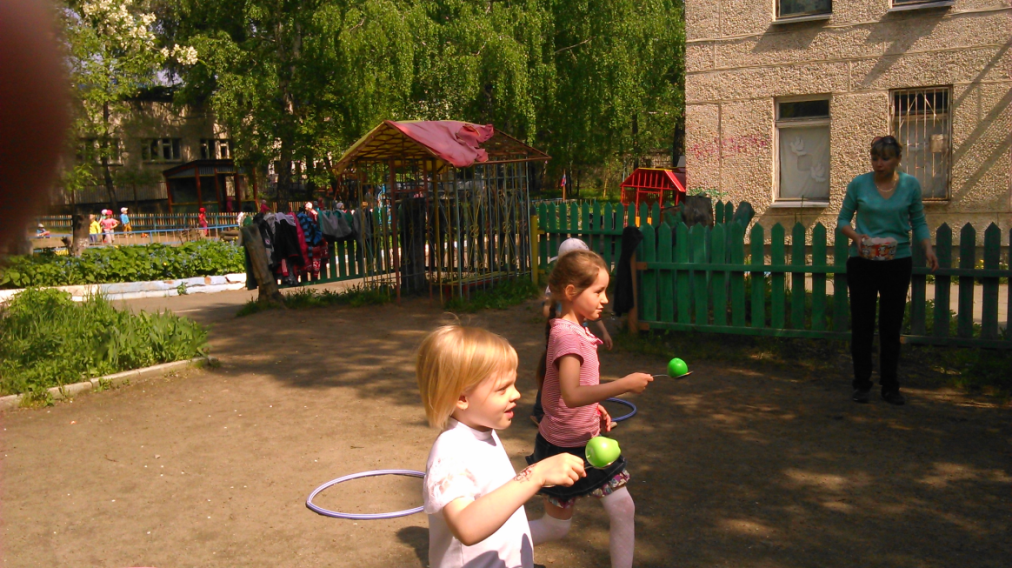 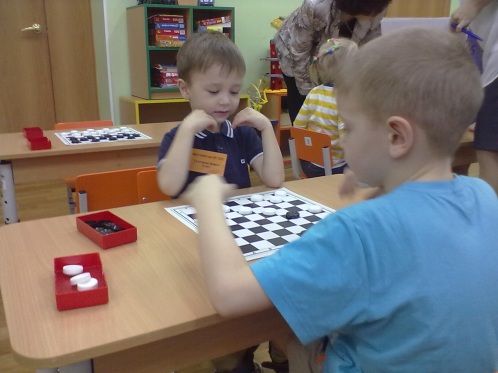 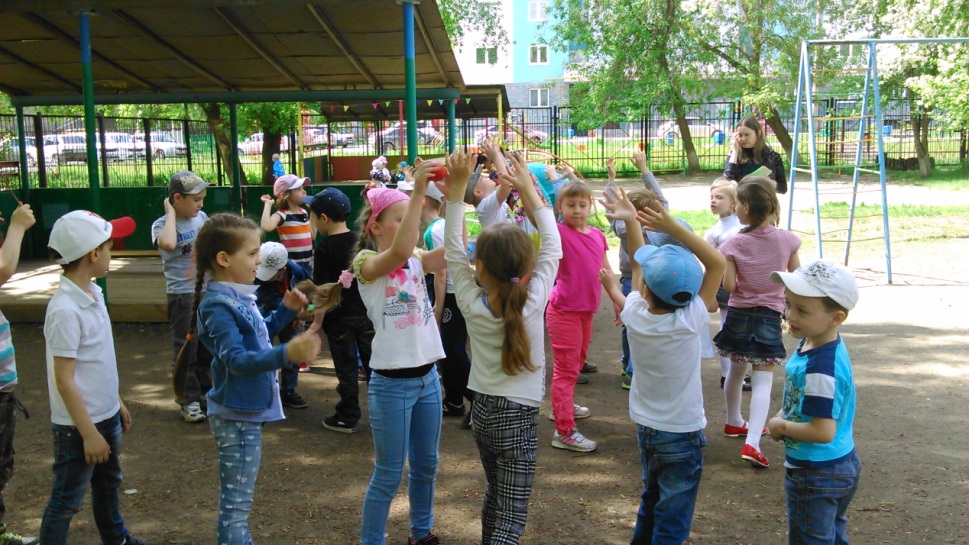 Спасибо за внимание!
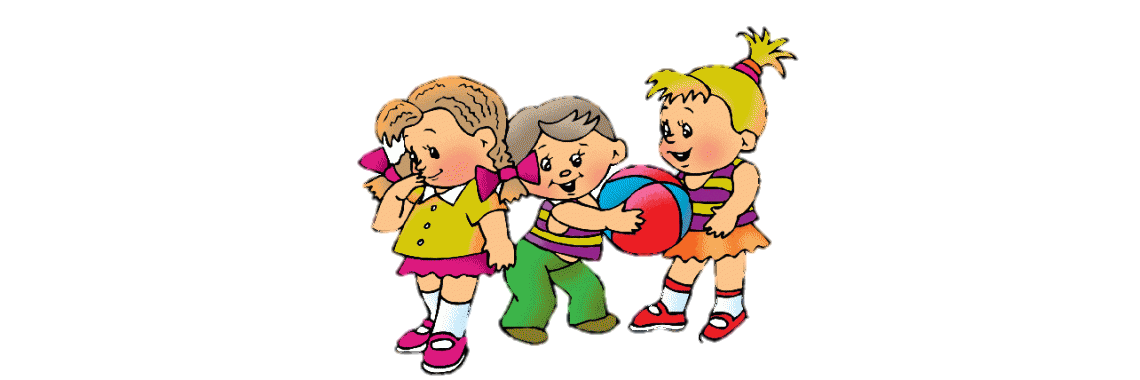